Marks of a Christian
Godly Relationships
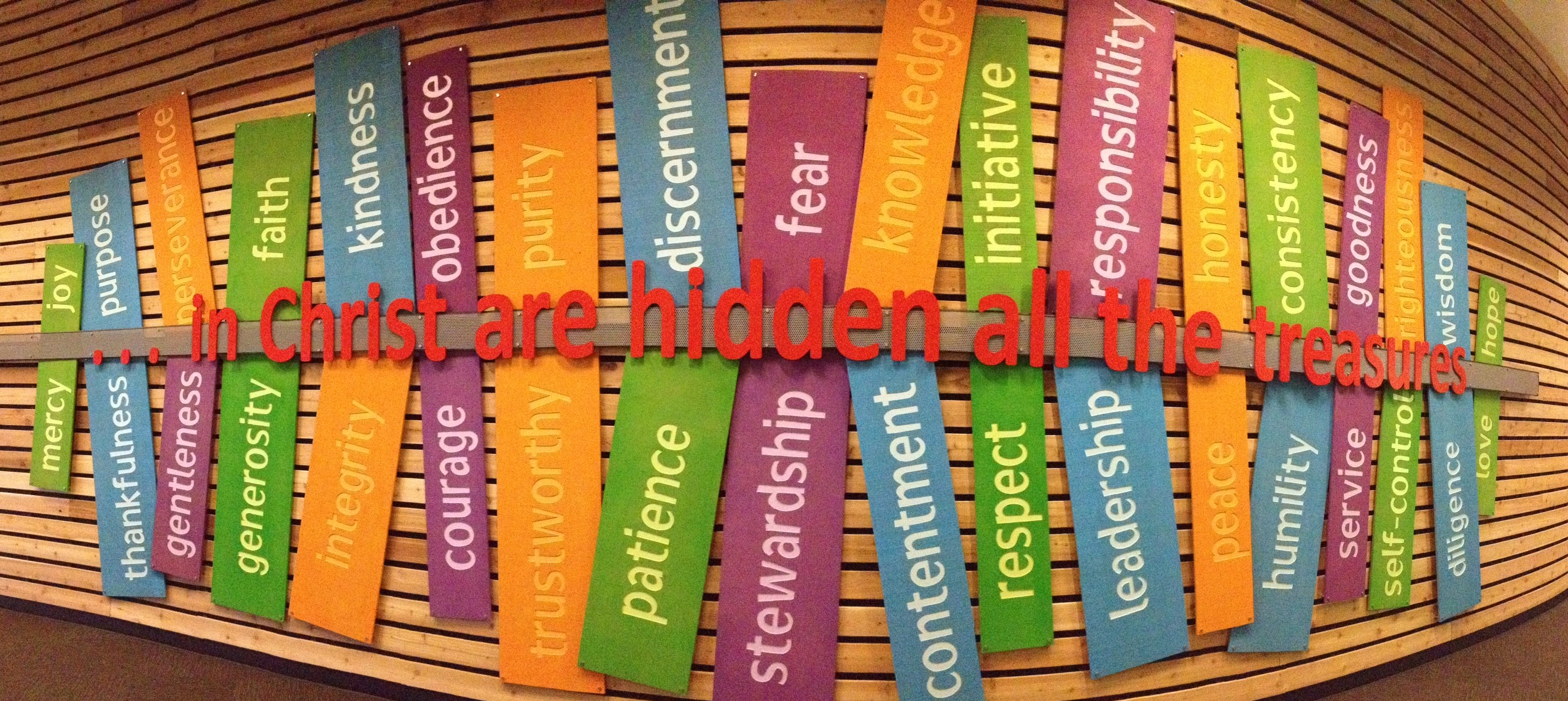 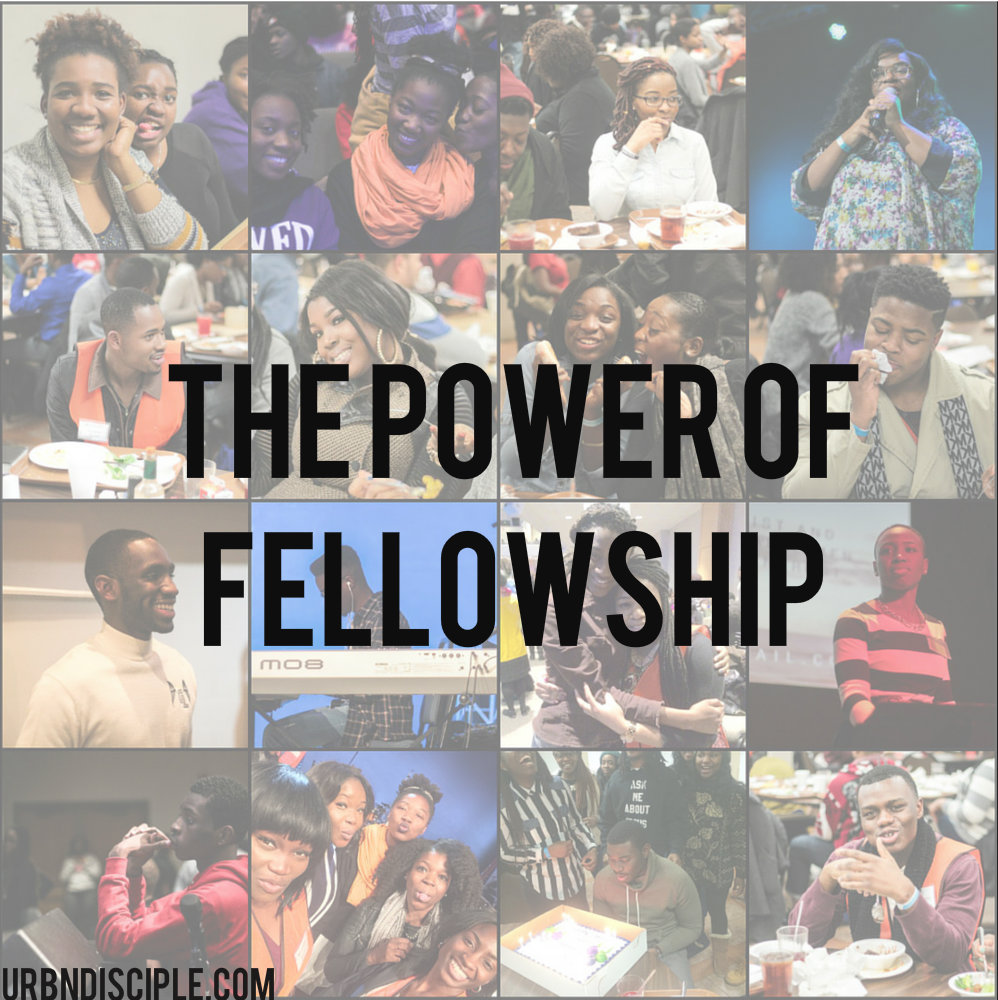 13 Share with the Lord’s people who are in need. Practice hospitality.

14 Bless those who persecute you; bless and do not curse. 15 Rejoice with those who rejoice; mourn with those who mourn. 16 Live in harmony with one another. Do not be proud, but be willing to associate with people of low position. Do not be conceited.


				Romans 12:13-16
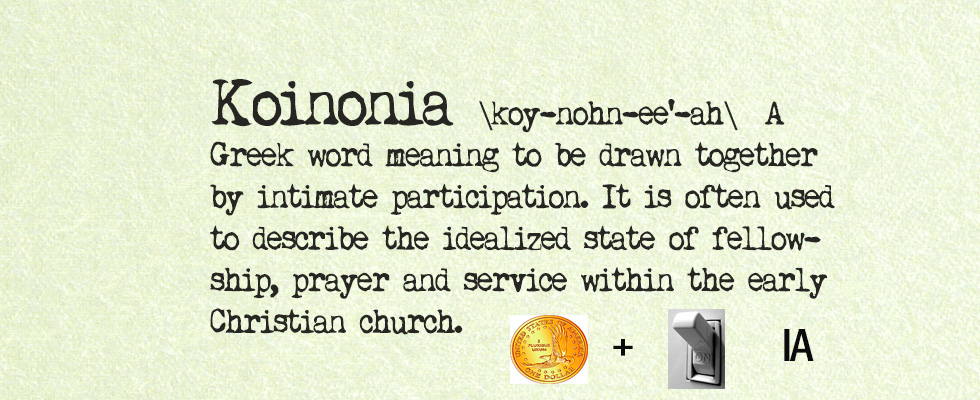 Generous
13 Share with the Lord’s people who are in need. Practice hospitality.
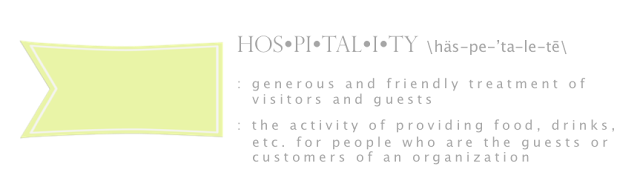 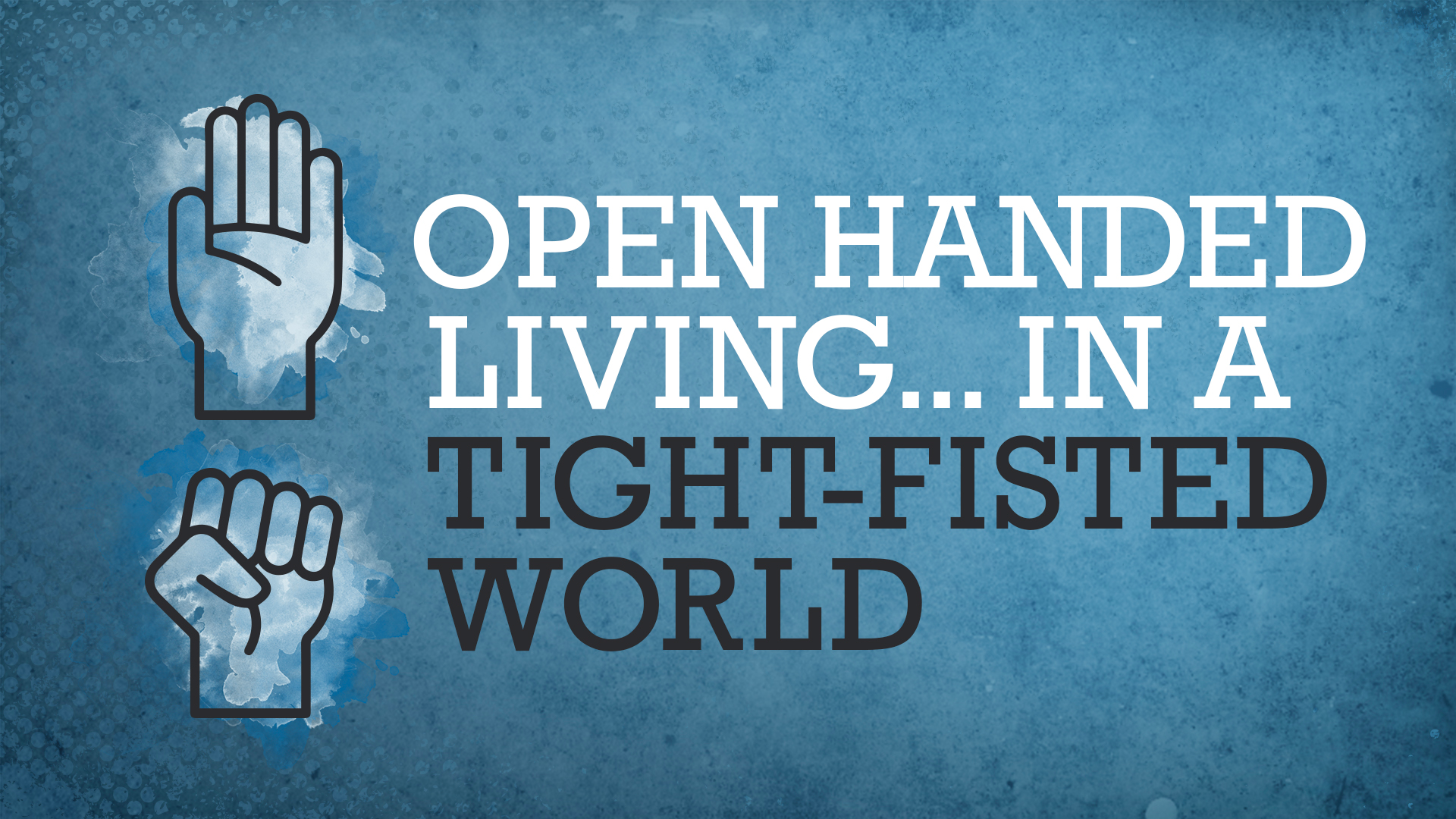 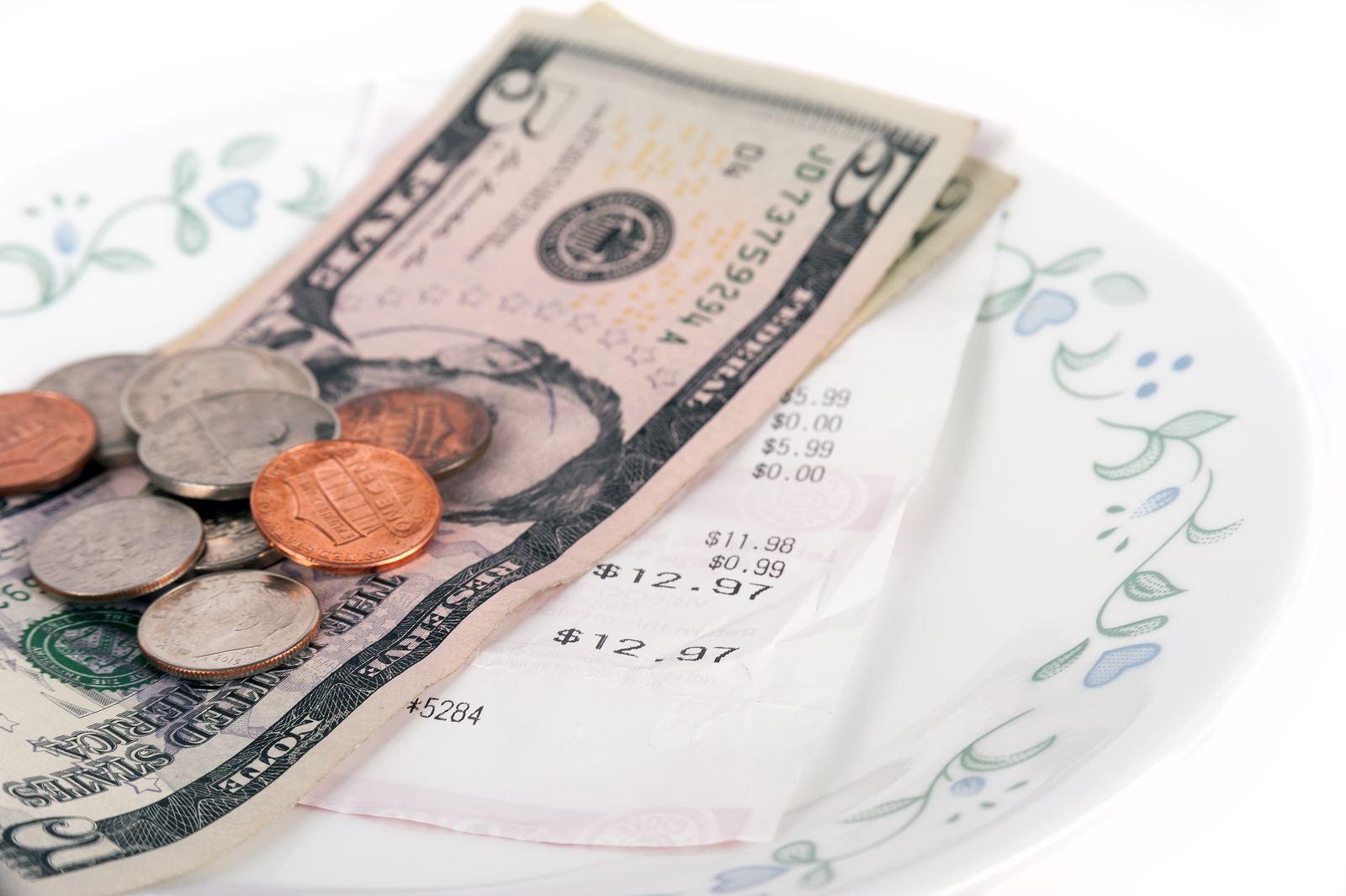 Forgiving
14 Bless those who persecute you; bless and do not curse.
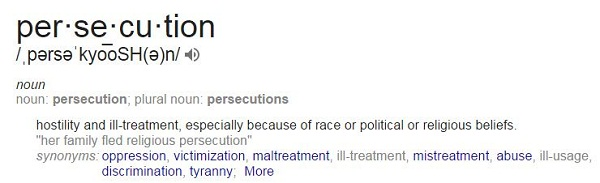 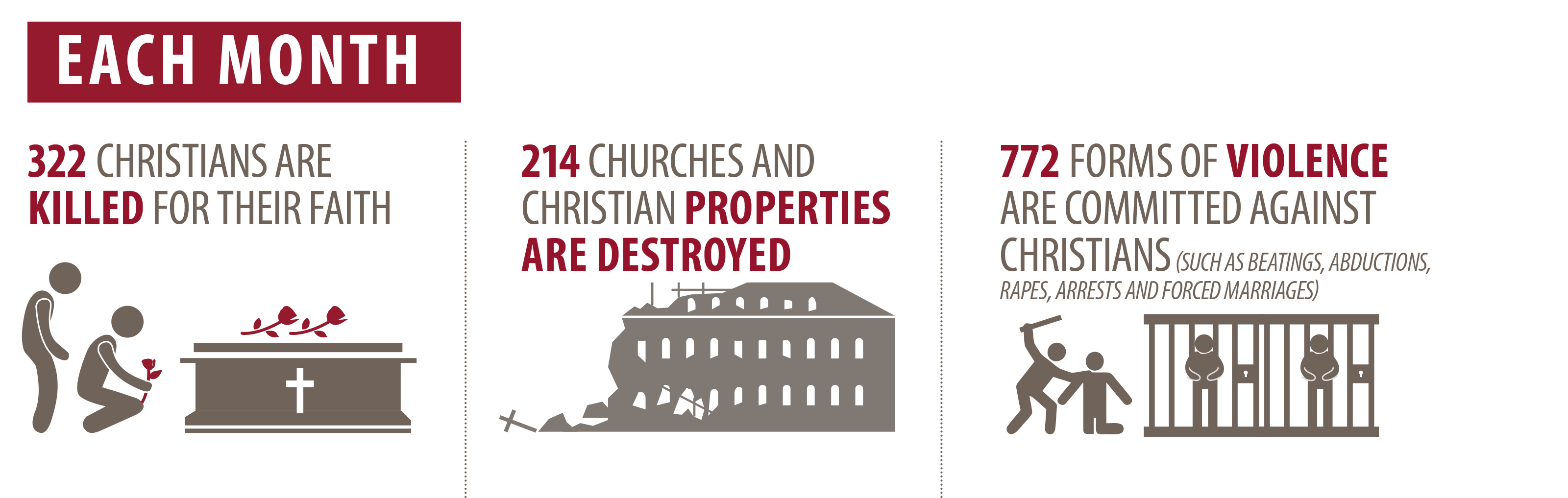 Open Doors USA
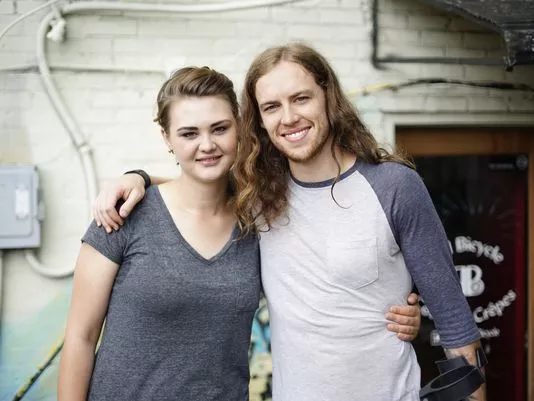 David Francisco poses with Freya Markowski at a Nashville coffee shop where the two met about a year after Markowski ran into Francisco with her car, leaving him unable to use his legs without aids.
(Photo: Dylan Snowden)
Empathetic
15 Rejoice with those who rejoice; mourn with those who mourn.
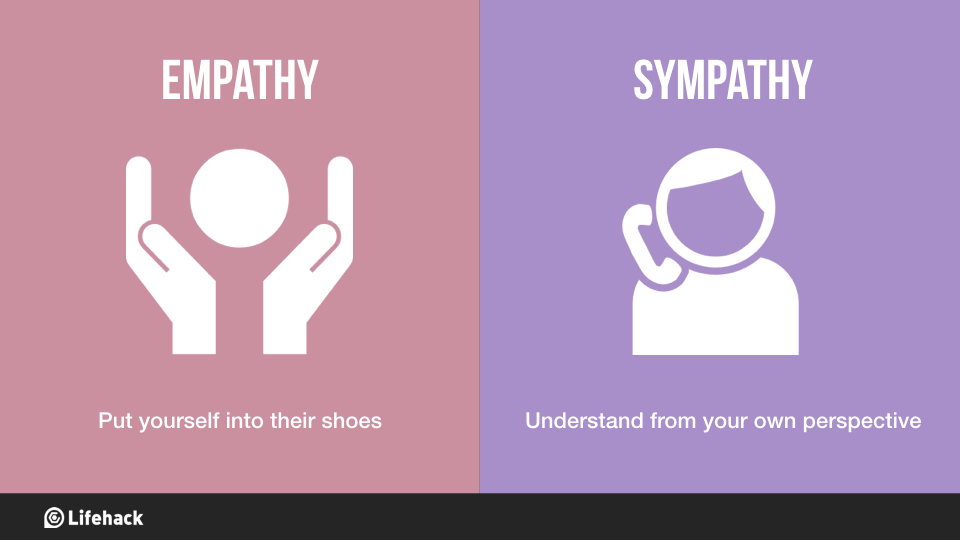 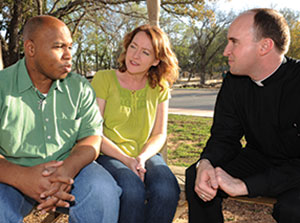 Humble
16 Live in harmony with one another. Do not be proud, but be willing to associate with people of low position. Do not be conceited.
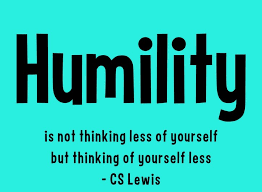 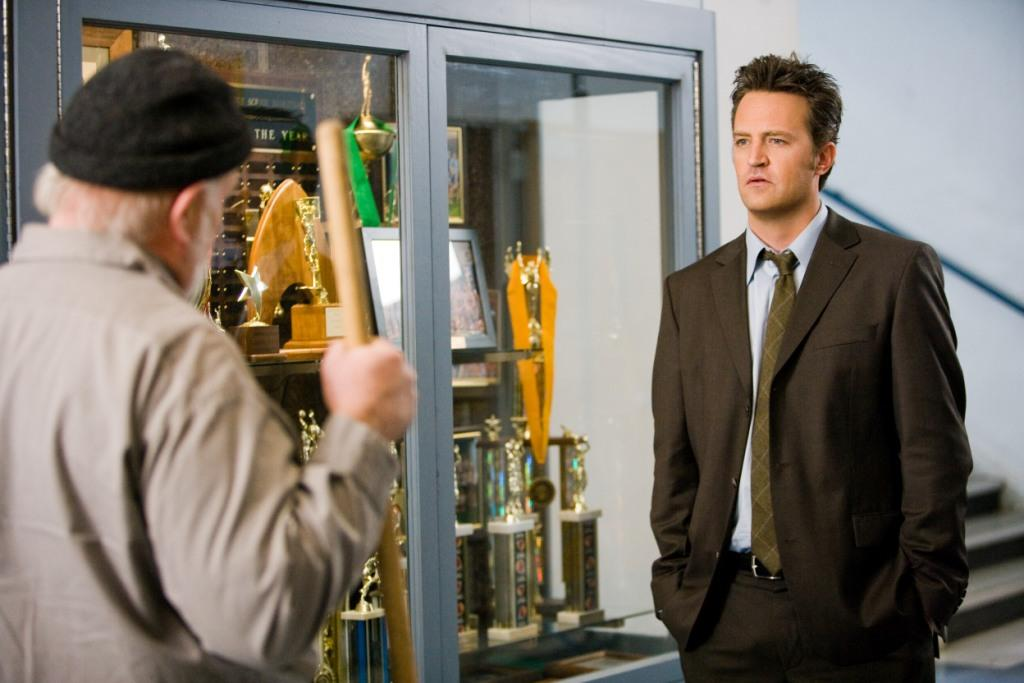 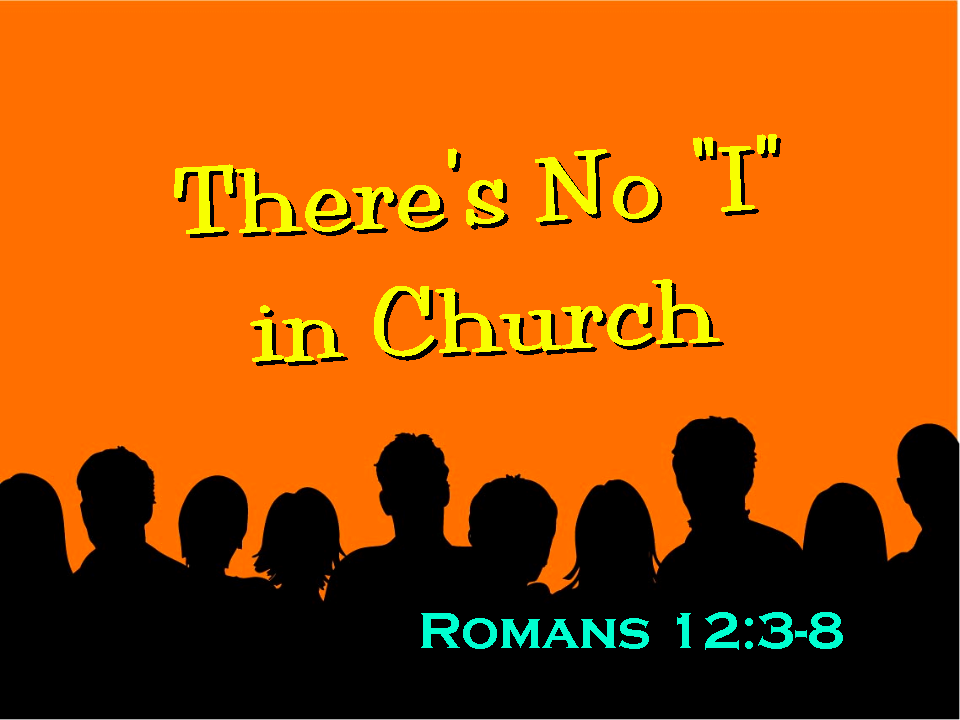 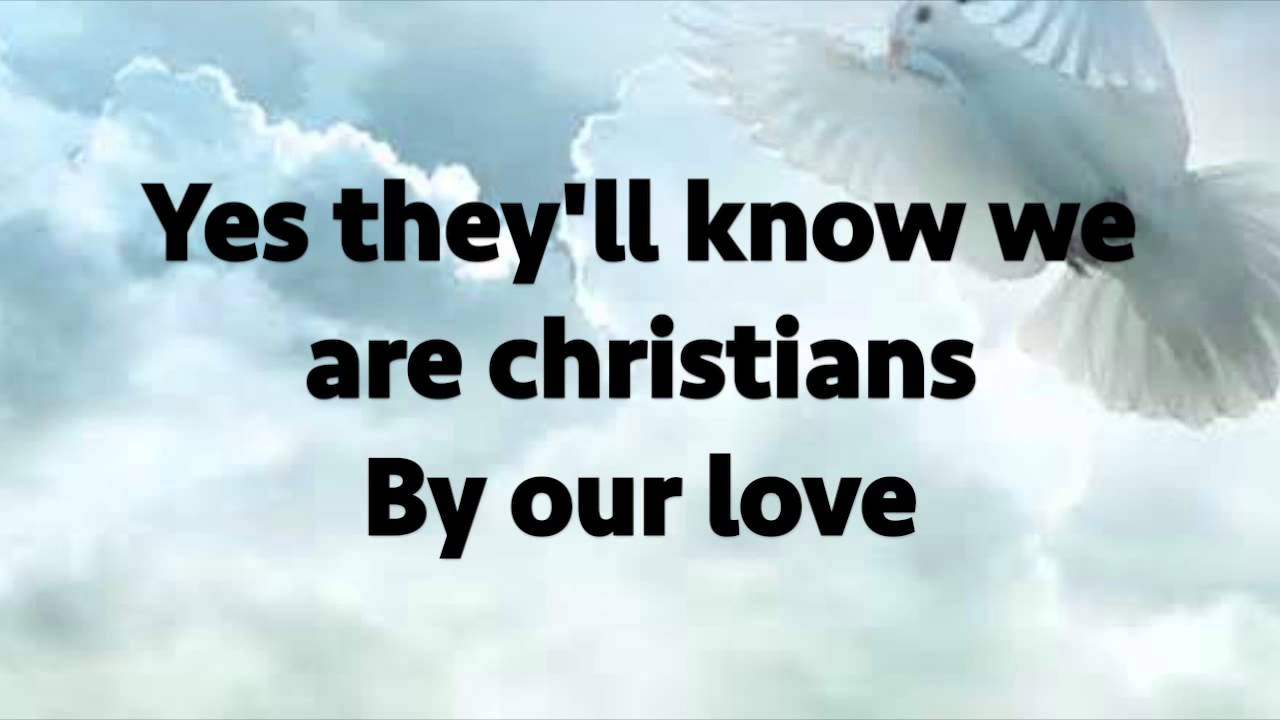